21st Century Statecraft
Alec Ross | @alecjross | facebook.com/alec.ross1
Consigliere per l’Innovazione
Ufficio di Hillary Clinton
[Speaker Notes: “the strongest foundation for human progress lies in open economies, open societies, and open governments.”]
POWER
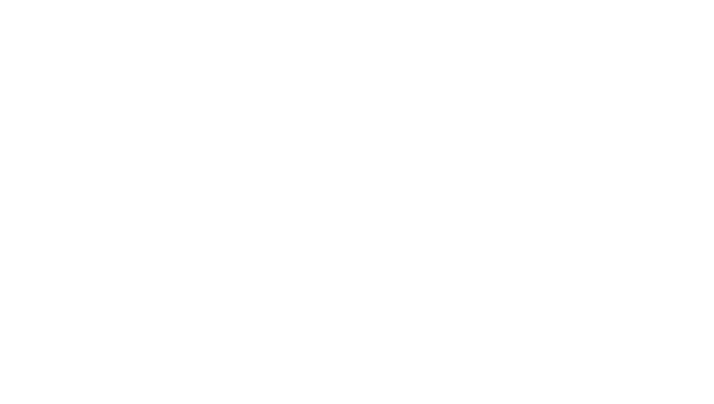 TEXT HAITI
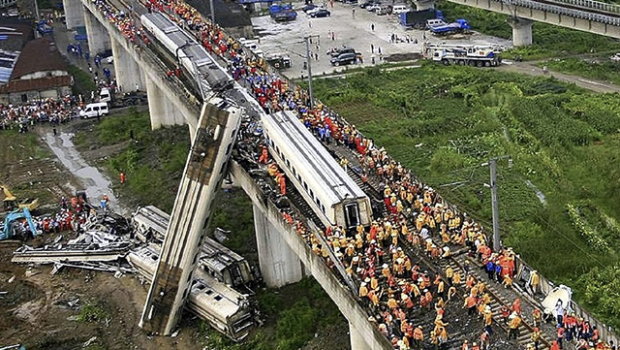 z
CHANGE
21st Century Statecraft
Alec Ross | @alecjross | facebook.com/alec.ross1
Consigliere per l’Innovazione
Ufficio di Hillary Clinton
[Speaker Notes: “the strongest foundation for human progress lies in open economies, open societies, and open governments.”]